кислоты
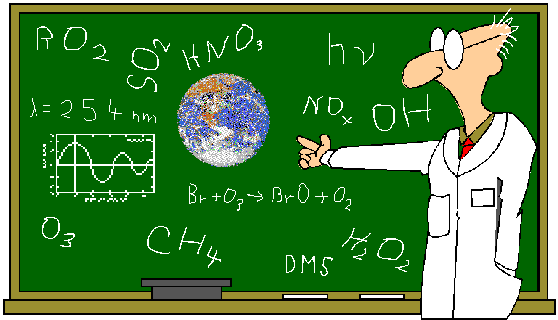 МАОУ  СОШ  №32
Джахангирова Н.Т.
брусника
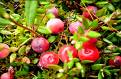 Клюква (бензойная кислота)
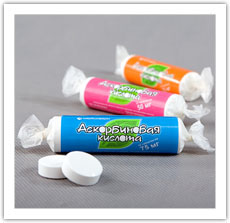 Аскорбиновая кислота
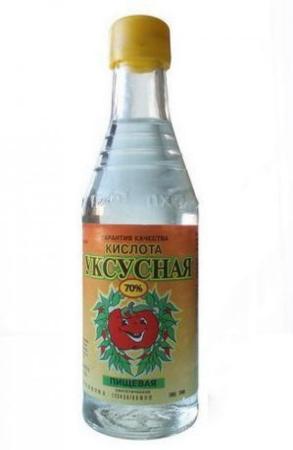 Уксусная  кислота
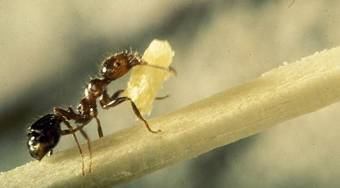 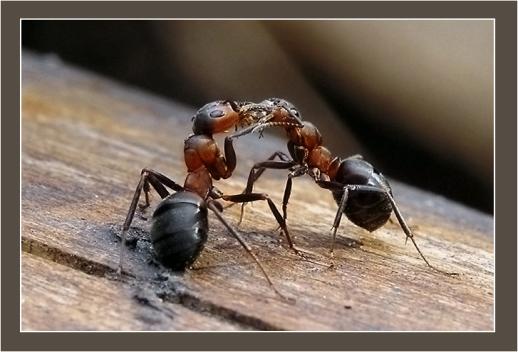 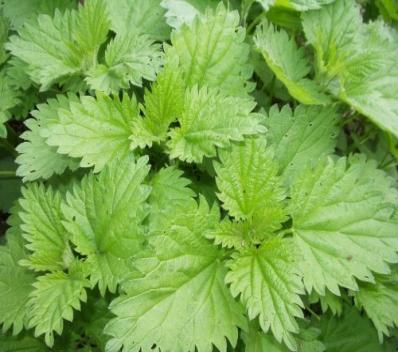 Муравьиная кислота
Борная кислота
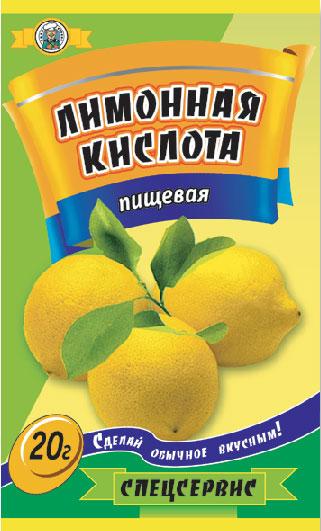 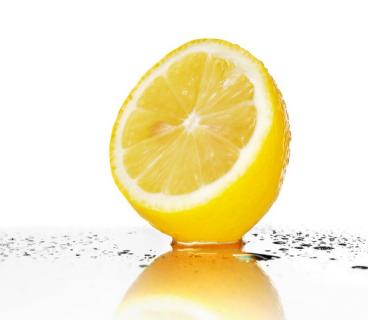 Лимонная кислота
Лимон, грейфрукт,
H2SO4 HCl  HNO3 H2S 

HBr H2SO3 H3BO3  

H3PO4 H2CO3 HNO2 HI
Классификация     кислот

 бескислородные   кислородсодержащие

HCl HBr HI HF         HNO3 (одноосновные))    H2S (двухосновная)       H2SO4(двухосновные)  
                             H3PO4(трехосновная)
I    I                    I     II
HNO3     H2S      
 I      III                I       II
H3BO3    H2CO3
Валентность кислотного остатка
I        II             I    I
H2SO4   HCl    
 I      III             I       II
H3PO4   H2SO3
Валентность кислотного  остатка
Взаимодействие  H2SO4 c металлами 

       H2SO4 + Mg= MgSO4 + H2

       H2SO4 +Fe = FeSO4 +H2

       H2SO4 + Cu =
Взаимодействие HCl с металлами 
     
     2HCl+Mg=MgCl2 +H2 

     2HCl+ Fe=FeCl2+H2
            
       HCl+Cu=
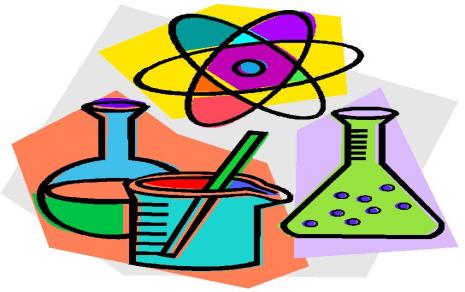 Вытеснительный  ряд металлов 

Li Na K Ca Mg Mn Al Zn Cr Fe Ni Sn Pb 

H Sb Bi Cu Hg Ag Pd Pt Au
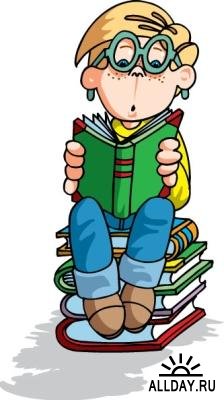 3H2SO4 + 2Al = Al2(SO4)3 + 3H2 

   H2SO4 + Ag = 

  6HCl +2Al =2AlCl3 +3H2

  2HCl + Sn = SnCl2 +H2
Закончить уравнение реакций